Эколого-психологический тренинг
Кузнецова Елена Яковлевна
Педагог-психолог
СП Детский сад №36
Эколого-психологический тренинг — одна из форм экологического образования
Он способствует решению следующих задач:
1) расширение чувственного опыта дошкольников, развитие перцептивных возможностей при контакте с природными объектами;
2) развитие чувства эмоциональной отзывчивости, чувства сопричастности живой природе, чувства сопереживания;
3) формирование экологических установок личности, активной жизненной позиции по отношению к природе, преодоление прагматического отношения к природе;
4) обучение умениям и навыкам взаимодействия с природой;
5) расширение индивидуального экологического пространства.
Упражнение «Разведчики природы»Цель. Развивать эмоциональную отзывчивость, чувство экологической эмпатии.
Упражнение «Забавные танцы»Цель. Идентификация с животными и растениями. Стимулирование желания передавать их образы в танце.
Упражнение «Лесовичок»Цель. Воспитание осознанного действенного отношения к природе, коррекция способов взаимодействия с природой.
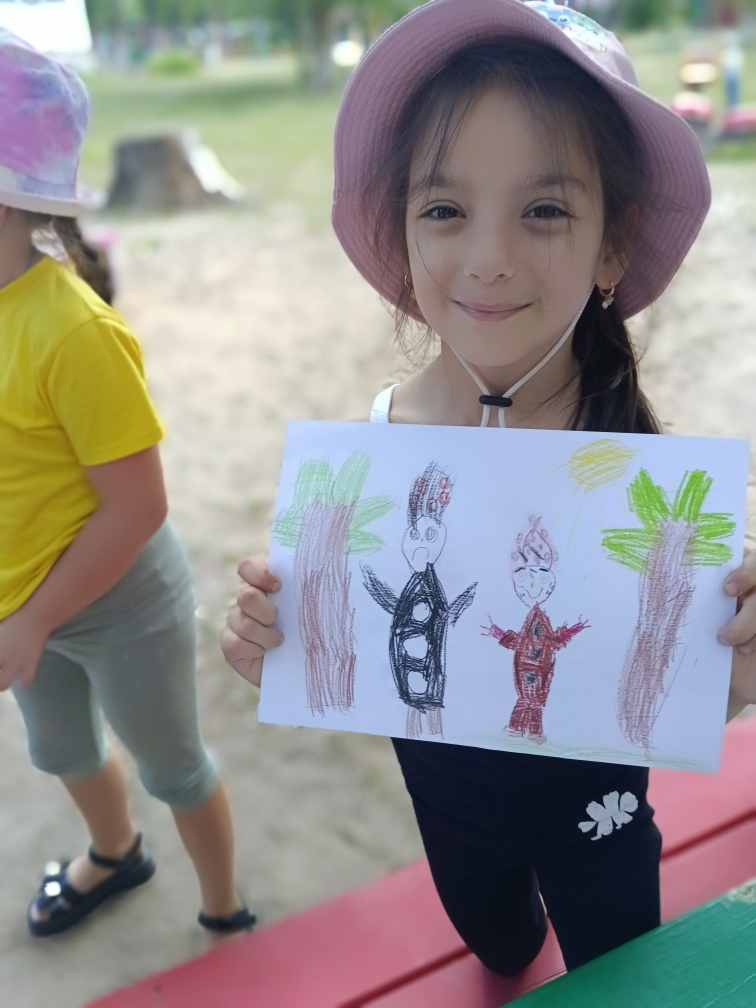 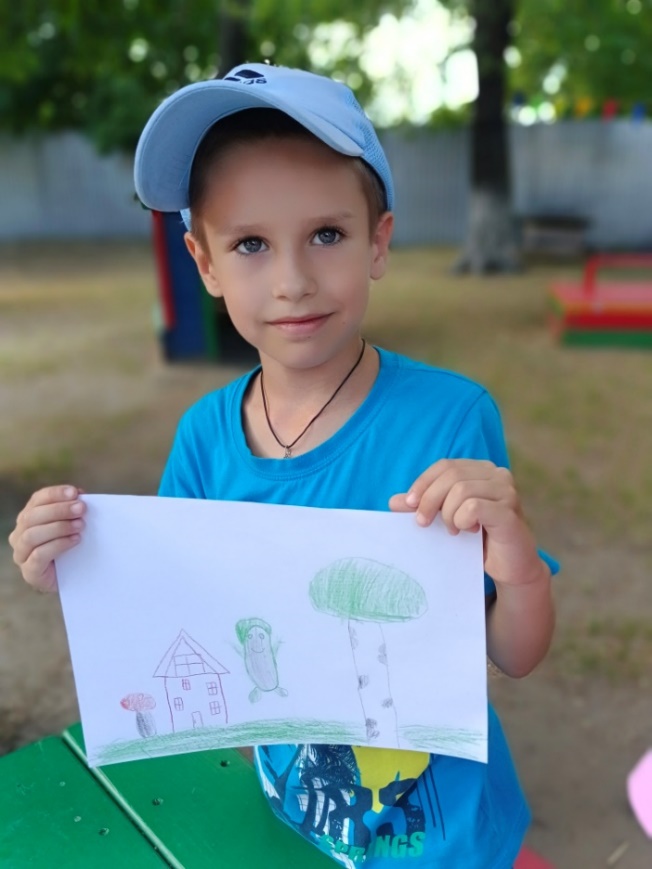 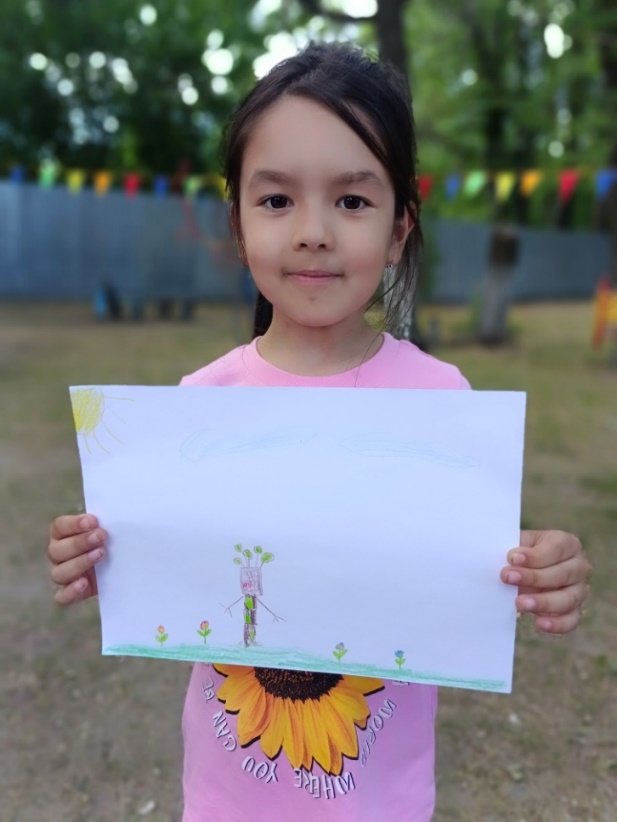 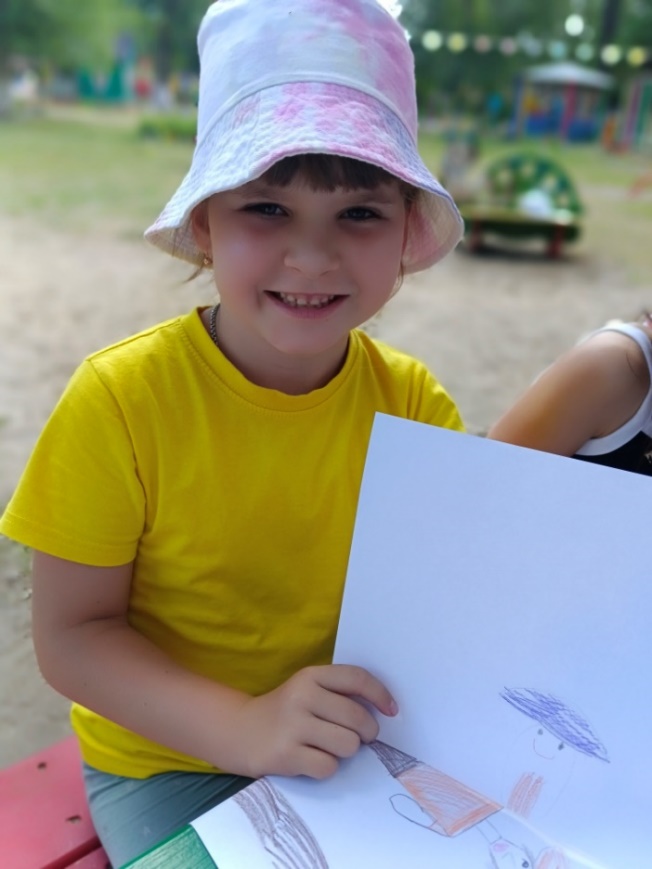 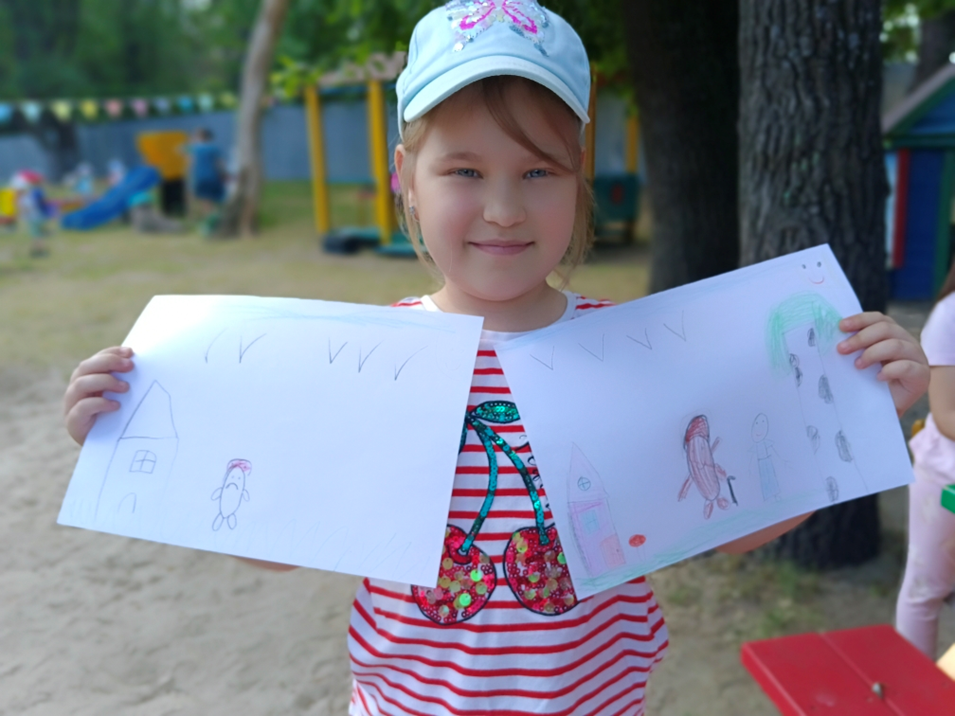 Упражнение «Ароматная сказка»Цель. Расширение чувственного опыта детей, развитие воображения.
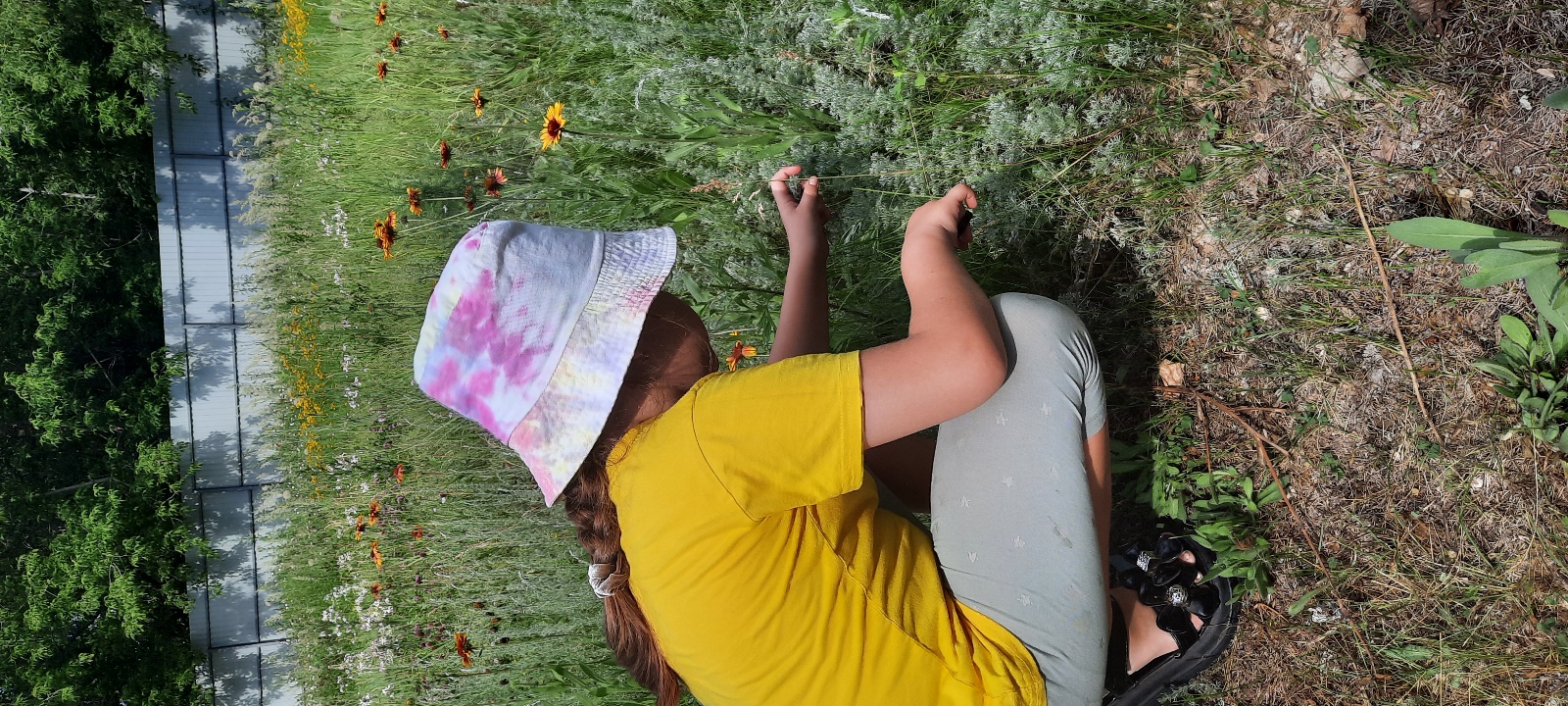 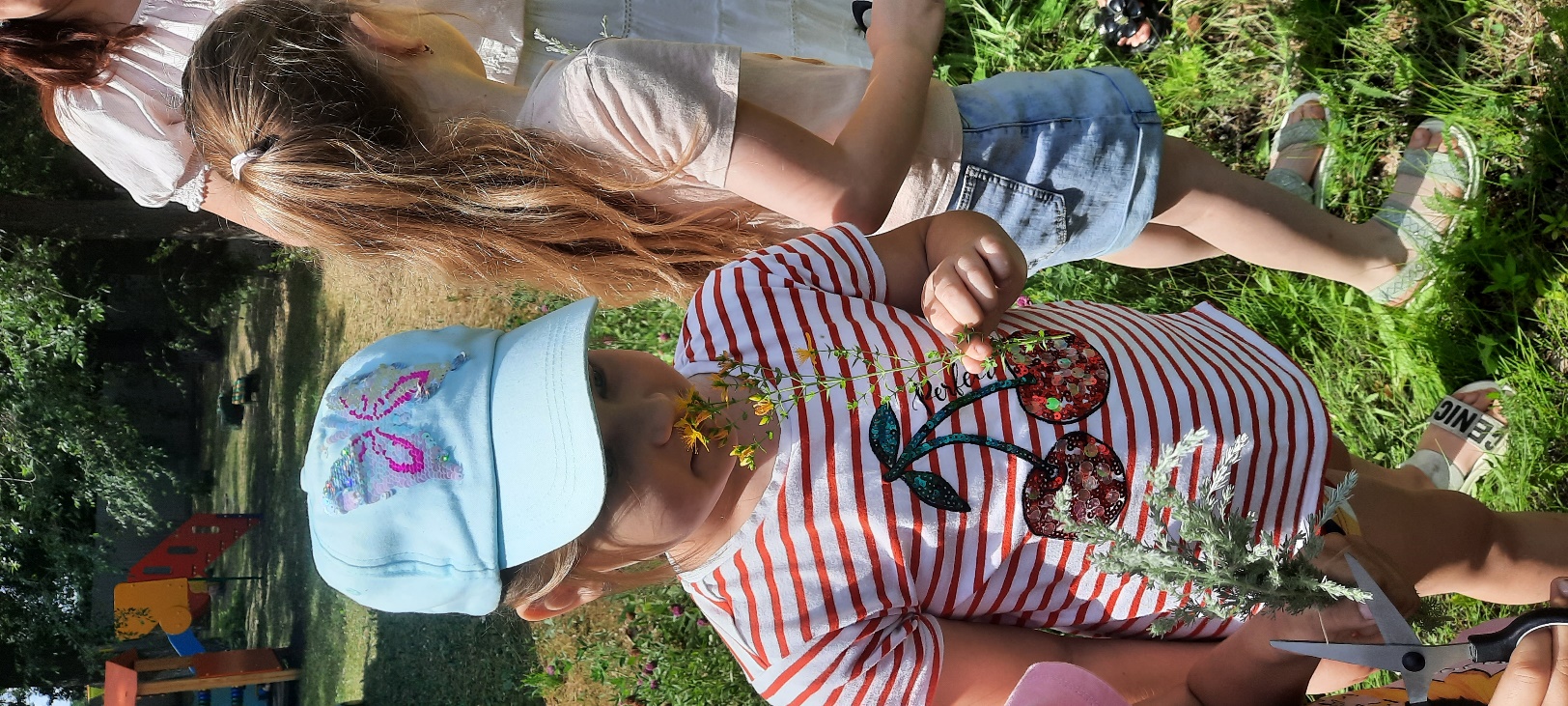 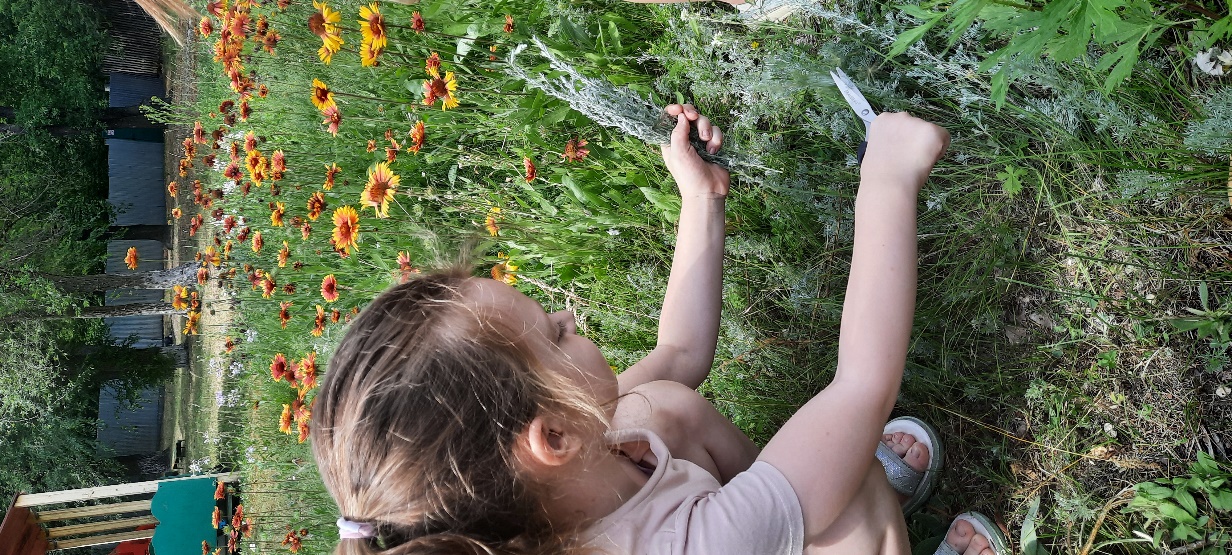 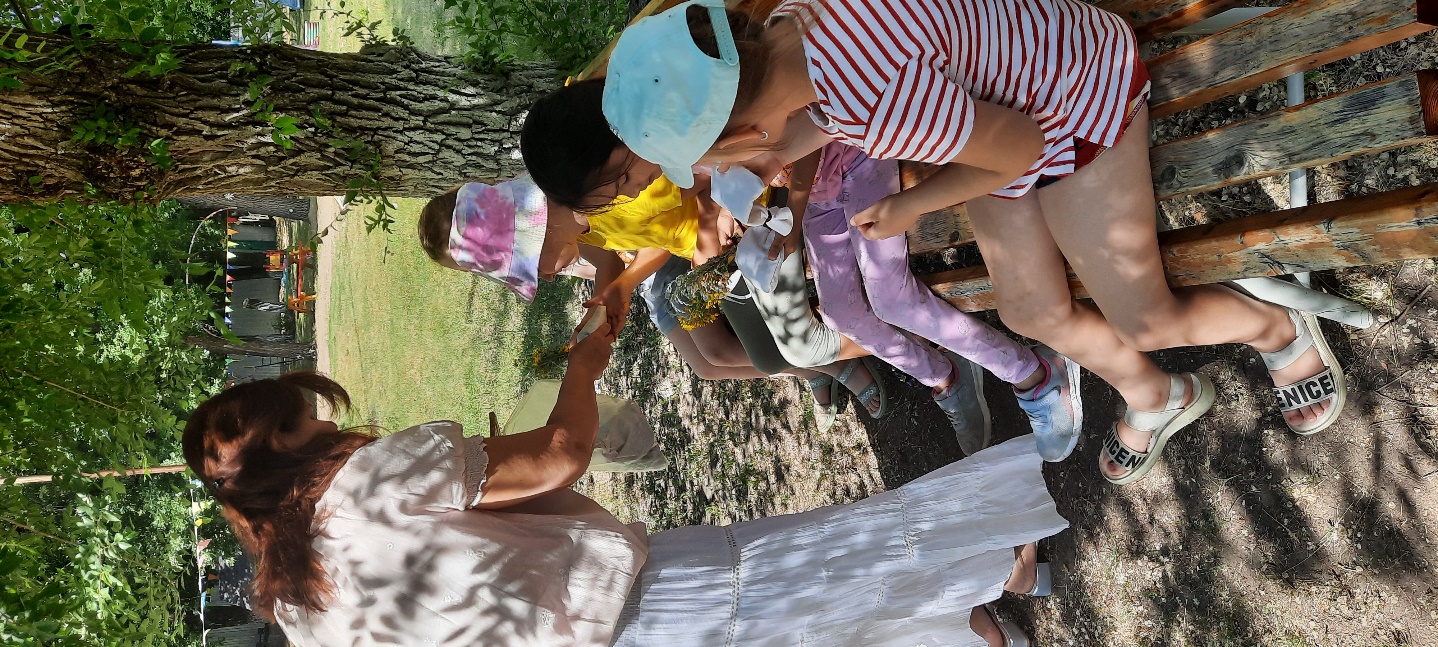 Экологическое сознание рассматривается как совокупность представлений о взаимосвязях, существующих в природе, и способов взаимодействия с природой.         Достижения определенного уровня экологического сознания происходит в результате серьезной воспитательно-образовательной работы и в процессе использования разнообразных форм и методов, в том числе представленного эколого-психологического тренинга.
Спасибо за внимание!